Show, Don’t Tell
What is “show, don’t tell”?
Writing technique that allows the reader to experience the story through action words, thoughts, senses, and feelings rather than through the author’s summarization.
Which is more descriptive?
Sensory words engulf the reader’s five senses.
The five senses are:
Touch
Sight
Hearing
Smell
Taste
Examples: dazzling, melodious, rough, bitter
Sensory Language
What is descriptive writing?
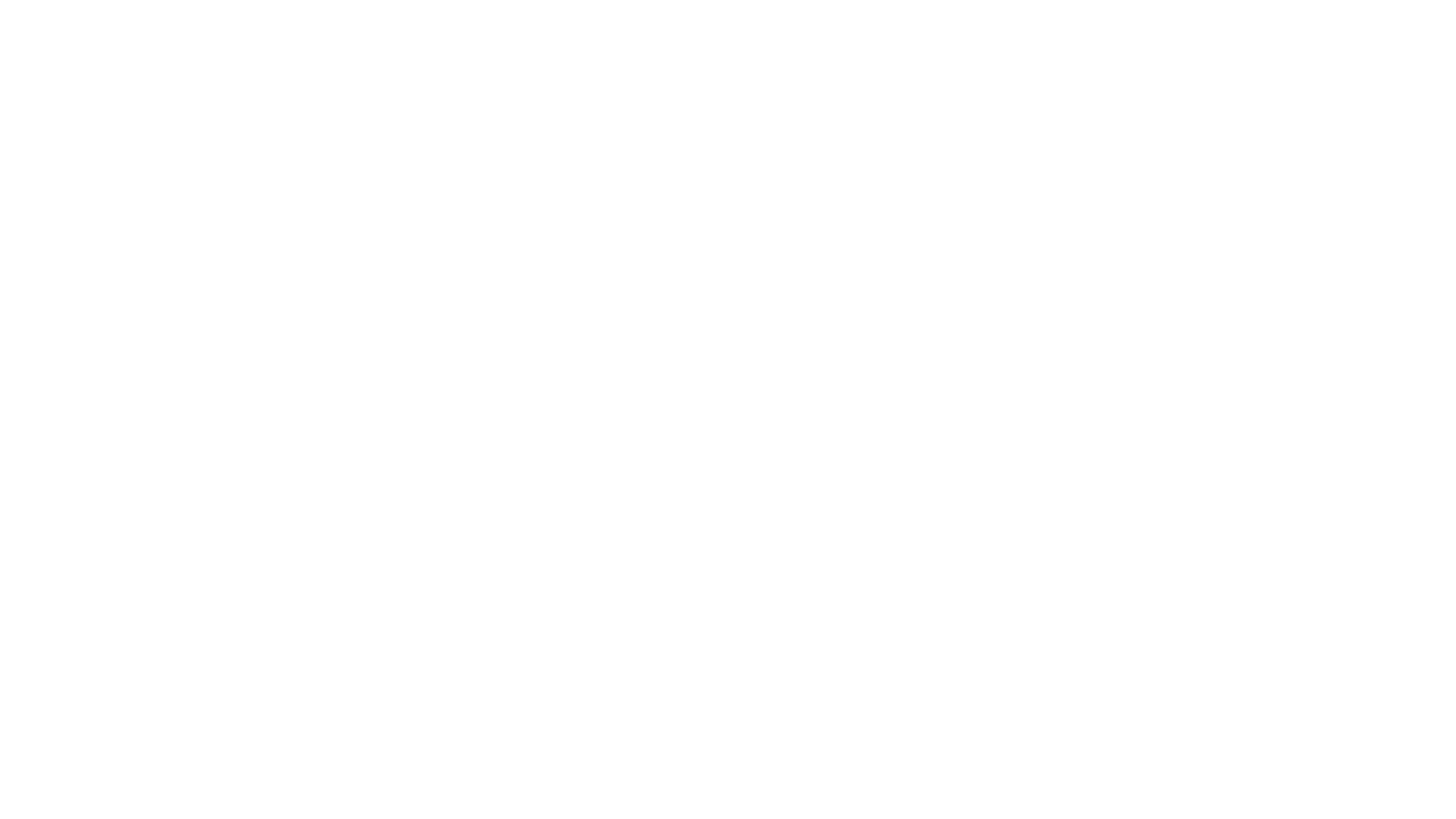 Which is more descriptive?